المنطق العربي
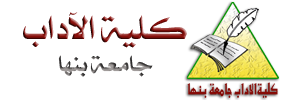 تمهيدي ماجستير قسم فلسفة شعبة فلسفة اسلامية 
أ.د/ دولت عبد الرحيم إبراهيم 
أستاذ فلسفة و تاريخ العلوم بقسم الفلسفة
محاضرة المنطق  - أرسطو مؤسس و واضع المنطق- علم المنطق للبحث في قانون الفكر الصحيح - المنطق من لفظ النطق
- ارسطو مشارك في وضع المنطق- ارسطو لم يستخدم المنطق بل التحليلات
معنى التحليلات- تحليل الفكر الى استدلالات و الاستدلال الى اقيسه و القياس الى عبارات و حدود.
- ارسطو لم يعرف المنطق بل الشراح  هم الذين وضعوا اسم المنطق - و كان المنطق بمعنى الجدل و الجدل كان معروف عند اليونان و السوفسطانين و سقراط و افلاطون
ارسطو* كان ارسطو من اسرة عريقة و درس الفلسفة على يد سقراط و افلاطون * دخل اكاديمية افلاطون عشرون سنه * تأثر بفلاسفة الشرق المسلمين و منهم ابن رشد * و الغرب المسيحي ك توماس الاكويني
تصنيف العلوم عند أرسطو  صنف ارسطو العلوم الى -		                                  1- علوم نظرية                                                                2- علوم عملية
اهتم ارسطو بالعلوم النظرية و فضلها عن العملية و اعتبر بان المنطق الة و وسيلة للعلوم.
مؤلفات ارسطو* الجدل * التحليلات* الاغاليط
اثر مؤلفات المنطق على العرب و الغرب بين التأييد و المعارضة ترجمة المنطق الى اللغة العربية 1- المنطق اله2- المنطق علم 3- المنطق فن
المؤيدين للمنطقالفارابي المنطق جزء من الفلسفة اما ابن سينا اعتقد ان المنطق اله تعصم الذهن من الوقوع في الخطأالغزالي ايد المنطق رأى توماس الاكويني ان المنطق فن
المعارضون للمنطق الفقهاء – رجال الدين – ابن تمية – ابن صلاحالغرب المسيحي : روجر بيكون – فرنسيس بيكون – ديكارت – جون استيورت مل.
أنواع المنطق المنطق الصوري – المنطق المادي علاقة المنطق بالعلوم الأخرىعلاقة المنطق باللغة – علاقة المنطق بالطب – علاقة المنطق بالرياضة علاقة المنطق بعلم النفس
قوانين المنطققانون الهوية (الذاتية) قانون عدم التناقض قانون الثالث المرفوع
المنطق الاستقرائي عند اخوان الصفا الملاحظة – التجربة – الفرض أنواع الملاحظة* الملاحظة الحسية * الملاحظة العقلية